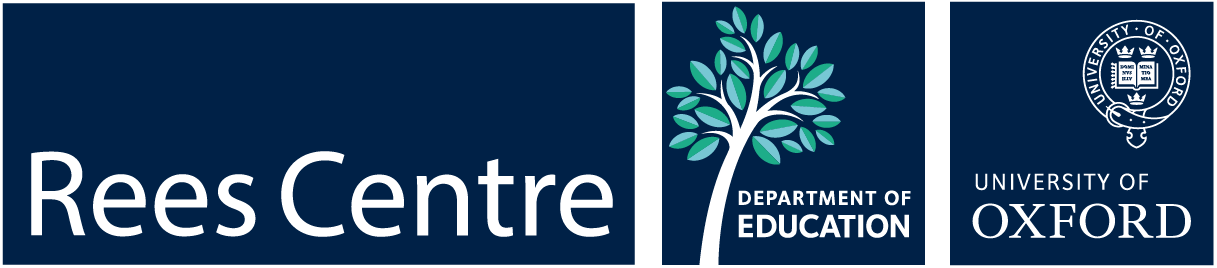 Presentation to Independent Care Review team
24 March 2021
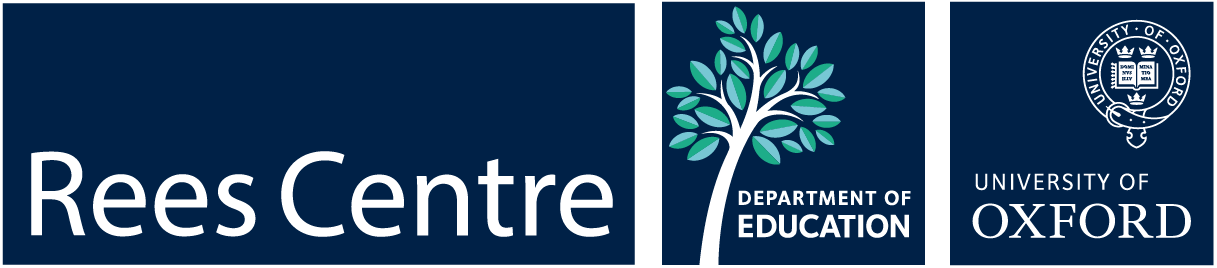 What is working, what is not, what is the evidence on those things and what are the gaps in evidence
INTRO
Leon Feinstein. A little bit of wider context
References
Children’s Commissioner’s Office (2018) / Institute of Fiscal Studies “Public Spending on Children in England: 2000 to 2020.” Elaine Kelly, Tom Lee, Luke Sibieta and Tom Waters
DFE (2021) Children’s social care cost pressures and variations in unit costs. Lisa Holmes, Rees Centre, University of Oxford.
Children’s Commissioner’s Office (2019) Estimating Children’s Services spending on vulnerable children. Vulnerability technical spend report. Stanford & Lennon
The Conservative Governments’ Record on Social Policy from May 2015 to pre- COVID 2020: Policies, Spending and Outcomes . An assessment of social policies and social inequalities on the eve of the COVID-19 pandemic.  February 2021. Edited by Polly Vizard and John Hills 
ADCS Submission: 2020 COMPREHENSIVE SPENDING REVIEW The Association of Directors of Children’s Services Ltd September 2020
Context 1. Austerity
Total benefit spending per child was about £5,000 in 2017–18. There has been a real-terms cut of 17% between 2009–10 and 2019–20. Families with children have faced large cuts in benefit spending since 2010. 
Education spending has been mostly protected from real-terms cuts since 2010, except for further education and school sixth forms, where spending per student is the same in real terms in 2020 as it was in 1990. 
Pressure on the high-needs budget is growing. 
Within this total change, there has been a significant reorientation of spending towards spending on Safeguarding and Looked After Children, which has been largely frozen in real terms since 2009–10. In contrast, spending on early and preventative interventions, such as Sure Start and young people’s services, has been cut by around 60% in real terms between 2009–10 and 2016–17. 
Data, particularly on health spending, could be significantly improved.
Vizard and Hills (2021)
The protective capacity of the welfare state had been eroded in multiple ways, especially in relation to working age adults and children. 
Resource, workforce and capacity pressures had built up across multiple public services simultaneously, resulting in a failure to meet current needs, compromising quality, and eroding the resilience of public services to shocks. 
The welfare state and public services were adapting to the rising and different needs and circumstances of the 21st century, but not fully. 
While there was more emphasis on skills in the context of the post- Brexit agenda, social investment in human capital at different life- stages and across different critical life domains continued to be given insufficient priority. 
Looking across the 10 social policy areas, on the eve of the COVID- 19 pandemic, there was mounting evidence of a slowdown in social progress and of deep structural inequalities across multidimensional areas of life that were widening against some key indicators.
Context 2: Pandemic
The impact on children and their families must not be underestimated, children’s services across the country are preparing themselves for a level of unprecedented demand. We do not yet know if this surge in demand will translate into persistent, heightened demand. The worsening economic situation and job losses will almost certainly impact on the resilience of families, particularly those living in areas of high deprivation and those families who receive benefits. Either way Covid-19 will have a long-lasting legacy on children’s lives and in children’s services.
Context 3. Spending pressures. 20 years of seeking EI savings
Holmes: “The findings from this small-scale study, in particular the responses from the cost pressures survey corroborate recent reviews and studies highlighting the increased demand and budgetary pressures facing local authority children’s services departments at the moment.” 
“This study also highlights the need for mechanisms to link cost data to information about activity, needs and circumstances of children and young people, service receipt and outcomes achieved.”
1. Kinship care, special guardianship and  adoption
Julie Selwyn
What’s working well: Permanence
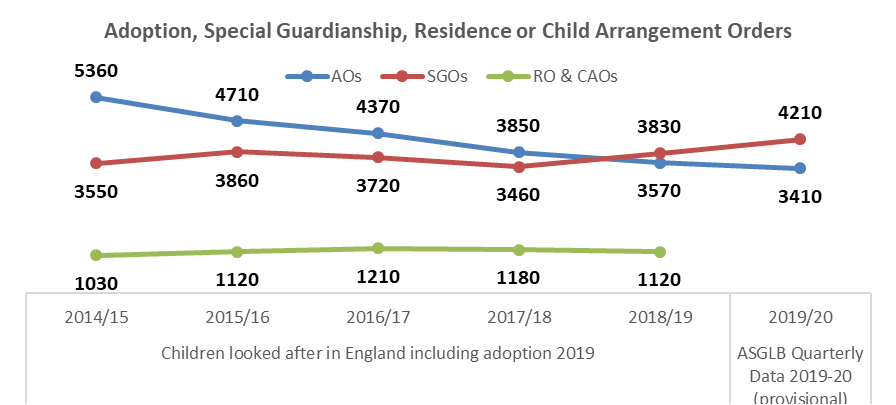 Population Census 2011
The Poor Relations study (Big Lottery funded)
My mum is dead and my dad hates me. (Age 15yrs)
My mum didn’t want me. (Age 15yrs)
[parents] were drug addicts and I went over one day to their house when he was 6 weeks old. He was lying trying to feed hisself with a bottle and all these cushions.  I just (pushed) through this crowd in the bedroom, they were doing all different things with drugs. So, I just the took the child out. G/mum
She’s winning medals, winning leagues …. But last Thursday it cost me £14 for an hour’s training session   and then I had no money for the weekend. Then ( child’s sibling) comes. “Have you got 30p Nana” and I hate having to say I haven’t got it.  G/mum
Characteristics of children and carers
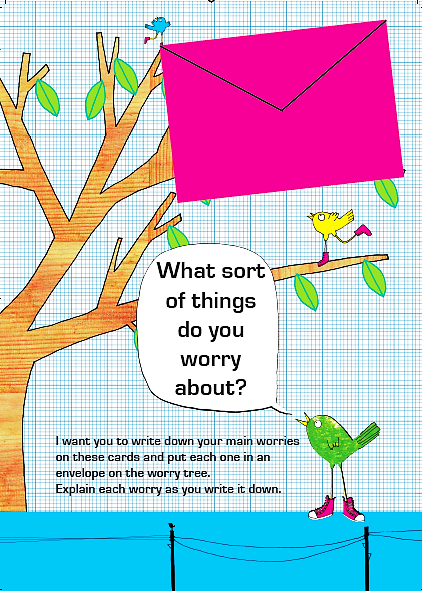 Children’s and carers’ worries
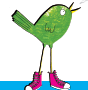 Children
Carers
If my Nan dies, what will happen to me? 
 [Siblings] living with mum who lives with an aggressive boyfriend.
It’s hard…I see my mum picking [my brother and half-sister] up [from school] and I think ‘Why couldn’t that be me? 
[My mum] gets drunk and I don’t like that…I hate her...because we always get into fights. (8yrs)
I don’t know what goes on in her head, when your mother sits there and tells you that she doesn’t want you. 
I feel like I’m trapped, I feel like I’m in a cage. It’s felt like prison for a long time.  (Sibling carer and a child herself)
[Mother] wants me to look after her and she’s ill a lot -not because of the HIV, it’s usually because of the drugs
What could be improved for kinship carers and children
Adoption: Consensus statement from 12 international researchers that adoption is protective and aids developmental recovery
Adoption - some key findings
What could be improved for adoptive parents and children
Some overarching issues
References
Selwyn J. et al. (2019) Adoption in the service of child protection. An international interdisciplinary perspective. Psychology, Public Policy and Law. https://doi.org/10.1037/law0000192
Selwyn J. (2017) The adoption of looked after maltreated children in England: challenges, opportunities and outcomes. Developing Practice: The Child, Youth and Family Work Journal (Australia), 47, 50-63 
Selwyn, J. Meakings, S. & Wijedasa, D. (2015). Beyond the adoption order: challenges, interventions and disruptions.  London BAAF
Selwyn, J & Masson, J.M. (2014). Adoption, special guardianship and residence orders: a comparison of disruption rates. Family Law Journal, 44,1709-1714 
Selwyn J and Nandy, S.  (2014) Using census data to estimate the extent of formal and informal care by relatives. Child and Family Social Work, 19,1, 44-54
Selwyn J., and Nandy, S. (2012) Sibling kinship carers in England: evidence from the UK Population Census 2001. Children and Youth Services Review. 34, 194-199
Selwyn J, Farmer E, Meakings S and Vaisey P  (2013)  The Poor Relations? http://www.bristol.ac.uk/media-library/sites/sps/migrated/documents/report.pdf
2. Commissioning, and stability
Lisa Holmes
Commissioning placements
Commissioning placements: Some emerging solutions
Residential care: Issues and what is not working
Therapeutic residential care: Consensus statement from 32 international researchers across 11 countries
An alternative to commissioning: Developing local authority provision
Stability
Lifelong Links: Some key messages from the evaluation
References
Bellonci, C. and Holmes, L. (2020) Debate: The greater the needs the lesser the evidence – therapeutic residential care for young people, Child and Adolescent Mental Health, doi:10.1111/camh.12448.
Holmes, L., Neagu, M., Sanders-Ellis, D. and Harrison, N. (2020) Lifelong Links evaluation report, London: Department for Education.
Bellonci, C., Holmes, L. and Whittaker, J. (2019) Re-thinking Therapeutic Residential Care (TRC) as a preventative service: Examining developments in the US and England, Residential Treatment for Children and Youth, 36:1, 35-53.
Holmes, L., Connolly, C., Mortimer, E. and Hevesi, R. (2018) Residential Group Care as a last resort: Challenging the rhetoric, Residential Treatment for Children and Youth, 35:3, 209-224.
Lushey, C., Hyde-Dryden, G., Holmes, L. and Blackmore, J. (2017) No Wrong Door evaluation report, London: Department for Education.
Whittaker, J., Holmes, L., Del Valle, J. et al (2016) Therapeutic Residential Care for Children and Youth: A Consensus Statement of the International Work Group on Therapeutic Residential Care, Residential Treatment for Children & Youth, 33:2, 89-106.
Whittaker, J., Del Valle, J. and Holmes, L. (eds) (2014) Therapeutic Residential Care with children and youth: Developing evidence-based international practice, London: Jessica Kingsley Publishers.
3. Education, care and after
Neil Harrison
School outcomes
Two studies for Nuffield Foundation – reported in 2015 and 2020
Key Stage 4 outcomes for children (a) in care, and (b) in need
Protective factors:
Entering care at a younger age
Placement stability and more than 12 months in care
Most recent placement being in foster care (rather than residential or kinship)
Lower SDQ scores – fewer self-reported difficulties
Having a supportive teacher or other school staff member
Poor data on disability: unclear impact on school and later life outcomes and issues with continuity of support
Trauma-informed practice in schools
Timpson Programme – exploring impact of attachment and trauma awareness training in 300 English schools across 25 local authorities
Reporting June 2022 – interim working paper:
64% of staff report making changes resulting from training
Increased emphasis on empathy, emotions, trust and wellbeing
Positivity highest among senior staff – training as a catalyst for ‘whole school’ changes in policy and macro-practices
~80% of staff report improvements for vulnerable children resulting from the training
Effectiveness of virtual schools
Wide divergence in GCSE outcomes for children in care between different local authorities
Attainment 8 scores vary from 13.3 to 29.6 (2017-2019 average)
No readily-apparent relationship with local context (e.g. deprivation)
Key role for virtual schools
Advocacy, commissioning and service delivery
Little systematic research or evaluation since pilot phase
What is effective practice across 151 organisations?
Resourcing, organisational structure, leadership, decision-making
New study for KPMG Foundation – reporting April 2022
Labour market transitions
Care leavers significantly more likely not be in education, employment or training (NEET) at 21 than other young people
Study for Nuffield Foundation – reporting Summer 2021
Tracking 1995/96 birth cohort – general population and four care groups
Linked data from care, education, employment and benefit records
Very early findings:
Importance of Key Stage 4 outcomes, especially English and maths
Lack of ambition in post-16 options for mid-attainers 
Group in care after 14, but not statutory care leavers particularly vulnerable
Large differences between local authorities – also in subjective wellbeing
Access to higher education
Study for Unite Foundation (reported February 2020) and others
Many more care leavers in HE than previously thought – ~20% by 21
Headlines:
Low participation nearly solely due to GCSE outcomes and disability
Significant issue with early withdrawal from higher education – particular challenges for disabled care leavers and those with children
Those that graduate have very positive outcomes, on average
Postcode lotteries – by local authorities and/or universities
Issues of definition and adjacent groups (e.g. formerly in kinship care)
Important issues remain, but area of relative success internationally
References
Berridge, D., N. Luke, J. Sebba, S. Strand, M. Cartwright, E. Staples, L. McGrath-Lone, J. Ward, J. and A. O’Higgins (2020) Children in need and children in care: Educational attainment and progress. Bristol/Oxford: University of Bristol, andUniversity of Oxford.
Harrison, N. (2017) Moving on up: care leavers and care-experienced students’ pathways into and through higher education. Winchester: National Network for the Education of Care Leavers.
Harrison, N. (2020) Attachment and trauma awareness training: analysis of pre-Covid survey data from staff in 24 primary schools. Oxford: University of Oxford
Harrison, N. (2020) Patterns of participation in higher education for care-experienced students in England: why has there not been more progress? Studies in Higher Education 45(9): 1986-2000.
Harrison, N., Z. Baker and J. Stevenson (in press) Employment and further study outcomes for care-experienced graduates in the UK. Awaiting publication in Higher Education.
O’Neill, L., N. Harrison, N. Fowler and G. Connelly (2019) ‘Being a student with care experience is very daunting’: findings from a survey of care experienced students in Scottish colleges and universities. Glasgow: CELCIS.
Sebba, J., and D. Berridge (2019). The role of the Virtual School in supporting improved educational outcomes for children in care. Oxford Review of Education, 45(4), 538-555.
Sebba, J., D. Berridge, N. Luke, J. Fletcher, K. Bell, S. Strand, S. Thomas, I. Sinclair and A. O’Higgins (2015) The educational progress of looked after children in England: Linking care and educational data. Oxford/Bristol: University of Oxford and University of Bristol.
Stevenson, J., Z. Baker, N. Harrison, B. Bland, S. Jones-Devitt, A. Donnelly, N. Pickering and L. Austen (2020) Positive impact? What factors affect access, retention and graduate outcomes for university students with a background of care or family estrangement? Bristol: Unite Foundation.
International evidence and concluding remarks
Harriet Ward
International concerns: high numbers of infants removed from birth parents
International concerns: reasons for infant removals
Poverty and poor housing (universal factor in infant removal)
Abuse or neglect are primary causes in Australia (data not comparable); England (63%); Portugal (71%) ; Spain (62%) 
Increase in England possibly caused by: 
Greater understanding of consequences of abuse and neglect
Changes in thresholds
BUT also
Greater prevalence of parental stressors (poverty, precarious employment), and problems (eg substance misuse, mental health problems, domestic abuse)
Reduction of/absence of parental support services
International evidence: benefits of care
Research on care in France, Norway, Australia,  the UK, and some (though not all) studies in USA shows care generally has a positive impact on children’s welfare. 
Maltreated children tend to do better in care than those who remain with or return to abusive or neglectful birth parents
International evidence: poor outcomes
Gravity and duration of abuse before entry to care (France, Australia, England)
Instability of care (France, Sweden, Netherlands,  Australia, USA, UK)
Stigma, ‘small meannesses’ and lack of psychotherapeutic support (Scandinavia, France, UK, Australia)
Inadequate support for care leavers (at least 18 countries)
Outcomes of open adoption from care in New South Wales
Conclusion: key themes
Care system needs to be part of an integrated spectrum of services designed to meet children’s needs whoever they are living with, wherever they are placed:
Consider the whole child, from birth to adulthood
Important not to think in silos
Relational stability/psychological permanence is imperative
Money matters